Preparing Adult Learners for Success
Presenter:  Amy Wayda, GED Testing Service
Date:  March 13, 2013
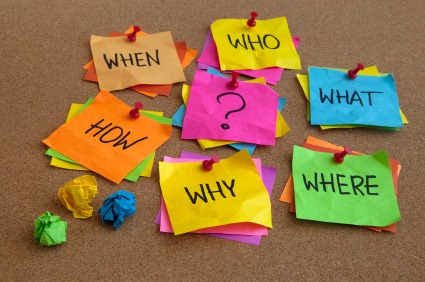 What’s driving  GED Testing Service?
2
GED® Testing Program
3
Why Test on Computer?
First – Test-taker access and convenience
One-stop registration and scheduling
Enhanced test security
Flexible testing experience
Instant score reports
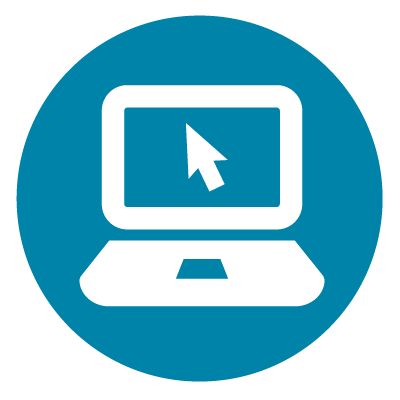 Second – The 2014 test requires computer delivery to assess content and support advanced scoring and reporting
4
CBT is LIVE in 43 jurisdictions including the District of Columbia & American SamoaCBT is live in Corrections in 4 jurisdictions
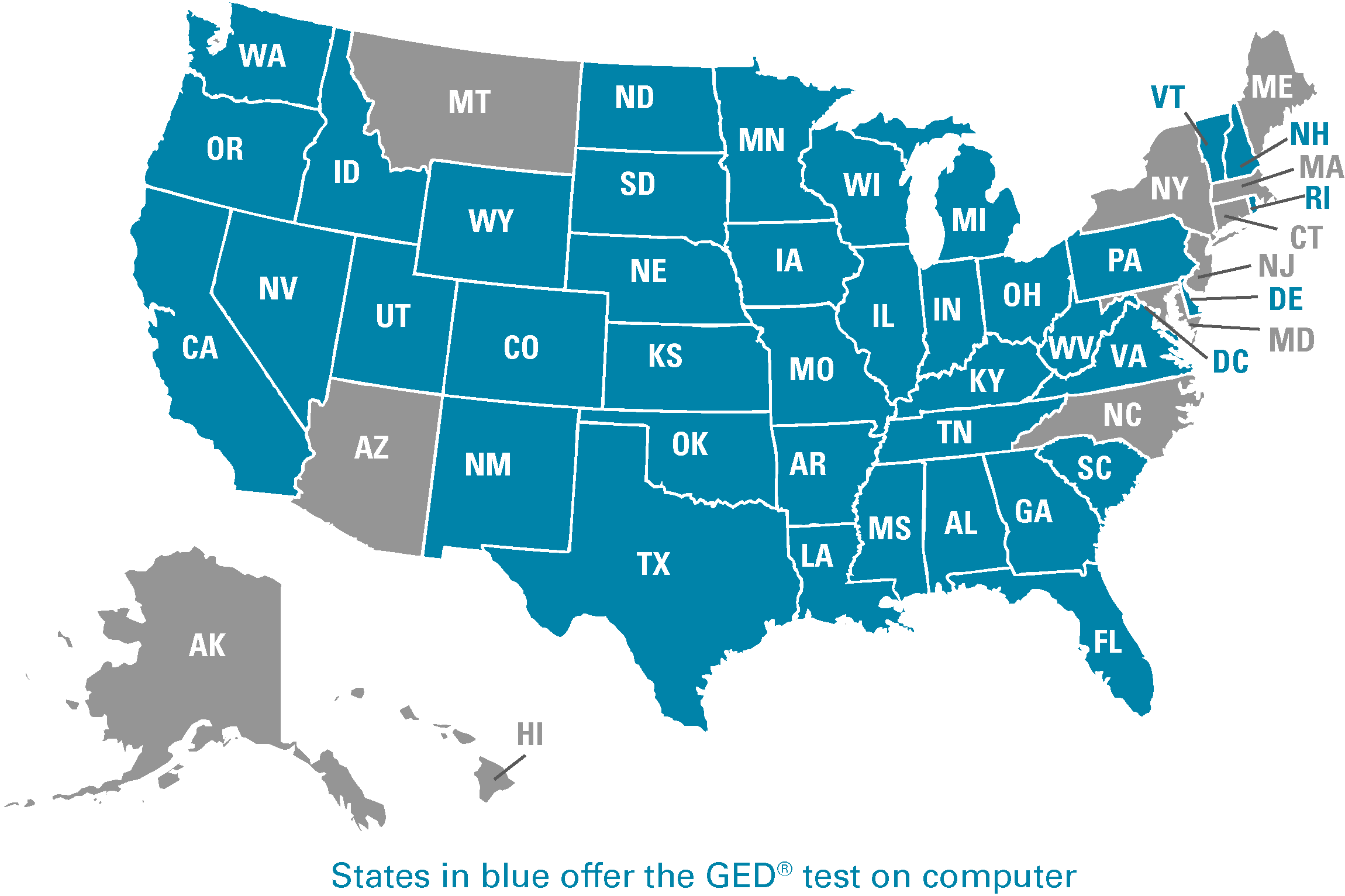 5
The new GED® Test: Key facts
Launch
LAUNCH:
January 2, 2014


Delivered by computer in secure testing centers

CONTENT:
Aligned with career- and college-readiness content most closely linked to career and postsecondary success
Four content area sections rather than five

“Passing Standard” – represents high school equivalency, reflecting actual performance of 2013 graduating high school seniors
The 2014 GED Test will also provide more information about academic knowledge and skills deemed critical by employers and colleges – College and Career-Readiness targets
Platform
Content
Performance Standards
6
[Speaker Notes: Assessment Targets
Mathematics and Literacy are complete
Science and Social Studies to be complete by 11/30/11
Item Writing
Mathematics is in process
Literacy to begin after passages approved in November
Science and Social Studies to begin in December
Item review meetings begin in January, 2012]
A New GED® Test in 2014: Why?
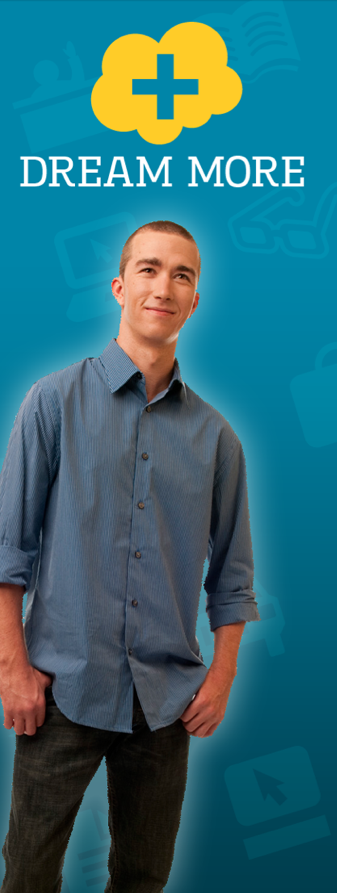 65% of jobs will require more than a high school diploma

Technology skills are a must 

The GED® test credential must have value for adult learners, employers, and postsecondary institutions
7
[Speaker Notes: Add changing landscape
60% of HS grads require remediation
65% of jobs will require more than high school to earn a family-sustaining wage
Technology skills are a given in the eyes of employers (examples—job apps on line
Common Core—adults cannot be left behind]
What will the 2014 GED® Test Look Like?
About 7 Hours of testing time
Reasoning through Language Arts: 150 minutes (including 10 minute break)
Mathematical reasoning: 90 minutes
Science: 90 minutes
Social Studies: 90 minutes
Plus field test items, directions and breaks
Standardized delivery on computer, in a testing center
8
The Big Picture: 2002 versus 2014
9
2014 Item Types
10
[Speaker Notes: MARTY

By way of review, you’ll probably recall from Chapter 1 that our new test will include a wider variety of item types than are on the current.   IN OUR WEBINAR ON CHPATER 1, we mentioned that multiple choice items would continue to appear on the test as one of the key item types. Multiple choice items are a reliable method of measuring skills and knowledge at a range of cognitive levels in a standardized manner. But remember that the additional item types allow us to measure a wider range of skills and cognitive levels.  Today we’ll be focusing on the constructed response items – ones in which test takers need to create their own written response to a test question.  Those constructed response items come in two versions – one, we call short answer, and that type can be usually  be answered in a few sentences, and the extended response, which requires a longer response – something like several paragraphs, most likely.  You might think that there is another item type – fill-in the blank – that is a constructed response item. While Test-takers do need to provide their own response to fill-in-the-blank items, those items only require a number, word, or phrase, and so those items don’t require the more extensive scoring process of true constructed response items like the short answer and extended response. Although there are only six constructed response items on the test battery - four short-answers and 2 extended responses, they role these items play is critical in assessing the depth of a Test-taker’s understanding of the content, expressed in their own words. Even more importantly, these tasks also represent authentic, real-world skill application representative of competencies necessary for success in post-secondary education or a career.]
The Results Are In
Computer based testing for the GED® test is faster, less stressful, and produces better results
11
Testing on Computer- First Year Results
Decreased failure rate
The failure rate of adults taking the test on computer is about half that of those taking the test on paper.
Higher likelihood of retesting
Adults testing on computer were 59% more likely to retake a failed test.
Faster finishing times than their paper-and-pencil counterparts
On average, adults who tested on the computer completed their exams an hour and a half faster.
12
The New Math Test
Math is by far the hardest subject with almost 30% of first time test-takers failing the subject test on paper
83% of test-takers passed the Math test on computer in their first try
13
What about Test-takers?
14
What Test-takers are Saying…
“It was easy to understand and easier to concentrate.”
“It was more independent than the booklets; I could work at my own pace and do the tests in the order that I chose.”
“Refreshing to get your scores right away.”
“Great to have everything in one place and no paper forms. I wish I could have taken my previous tests on computer.”
“The test was super easy and the computer option should have been available sooner. Scheduling was quick and simple. I can't wait to schedule the rest of the sections. I plan on attending CC and studying x-ray tech.”
15
What do Test-takers Think?
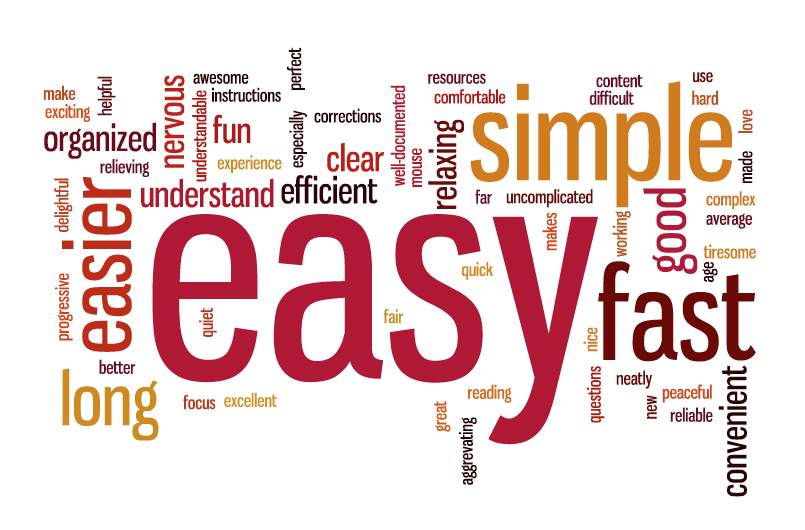 16
[Speaker Notes: Here are some of the most common adjectives that the first group of Test-takers used to describe the testing on computer experience. The size of the word in the word cloud is indicative of the frequency that the term was used. So among the most common terms used to describe the experience were 
EASY (EASIER)
FAST
SIMPLE

It all speaks to the goal we have of creating a more uniform Test-taker experience.]
Second Shot Promotion
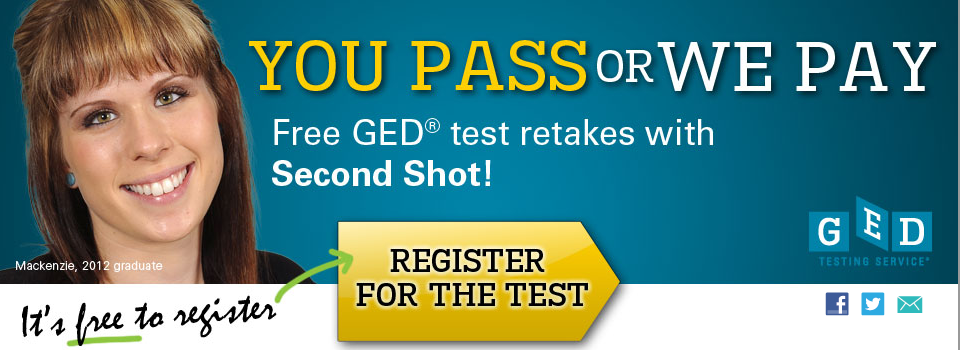 17
Second Shot Promotion
Gives first time test takers the ability to try the computer based test and if they fail they get one free retake

Promotion runs through the end of May

GED Testing Service is reaching out to CBT Test Centers to explain the promotion and how their candidates can take advantage of the promotion

http://www.gedtestingservice.com/secondshot/

http://www.gedtestingservice.com/educators/spreadtheword
18
How Do I Become a Computer Based Test Center?
19
What are the Criteria to Become a Test Center?
Any distraction-free location such as an enclosed area or classroom, equipped with at least 2 computers and access to the internet

•	A separate check-in area with space for administrator check-in, lockable storage, seating area for candidates

A certified test administer to proctor the tests

•	Meet technical requirements - http://www.pearsonvue.com/pvtc/technical_reqs.pdf

•	Meet facilities requirements – http://www.pearsonvue.com/pvtc/facility_reqs.pdf
20
Benefits for Computer Based Test Centers
Pearson VUE software manages complete testing process, from test booking to test delivery

Testing center sets and manages schedule using software

Offer access to the GED® test, as well as other test programs that link to certifications/jobs in your community

Software is provided free to approved sites 

On-going assistance and support from Pearson VUE teams

Test Centers are compensated for every GED test delivered
$5 per seat hour
Site is paid for candidates that schedule but do not show
21
The 5 Steps to Becoming a Test Center
Step 1 – Apply 
Complete Part 1 of the Application Online
Complete Part 2 of the Application Online
Upload required photos of the site and a floor plan
http://www.pearsonvue.com/pvtc/academic/

Step 2 – Sign 
Once Pearson VUE has received your application, they will send you a contract and additional forms that might apply.
22
The 5 Steps to Becoming a Test Center
Step 3- Approval 
Pearson VUE will send a pre-activation pack (containing material for your test center), signed agreement, Pearson VUE Site ID.
The test center will then order the Enhanced Security Protocol (ESP) Kit. 
Step 4- Install
The Pearson VUE Support Services (VSS) Team will assist you in doing all the installations needed to set- up your center for test delivery
*Site has 30 days to complete installation*
23
The 5 Steps to Becoming a Test Center
Step 5: Train
Pearson VUE will send the designated Test Administrator (TA) the Polices & Procedure Guide to be certified. Once your TA passes the test and installations are done, you will be activated to start test delivery.

Administrator/Proctor Training
Login to Pearson VUE Support Services web site
Train using the self-paced PowerPoint presentation and other administrator training materials
Take a no-cost, informal, open-book administrator/proctor test on a Pearson VUE test Delivery workstation at your test center
24
Pearson VUE Administrator/Proctor
General Responsibilities:
Ensure secure and appropriate testing environment
Proctor candidates during test delivery
Verify candidate identification
Capture photos and digital signatures, as required
Report incidents affecting candidates’ performance

Utilize Pearson VUE applications
Site Manager – manage site
Admissions Manager- admit candidates into the testing room
Delivery Manager – launch tests
Registration Manager – register candidates
25
Test Center Administrator/Proctor
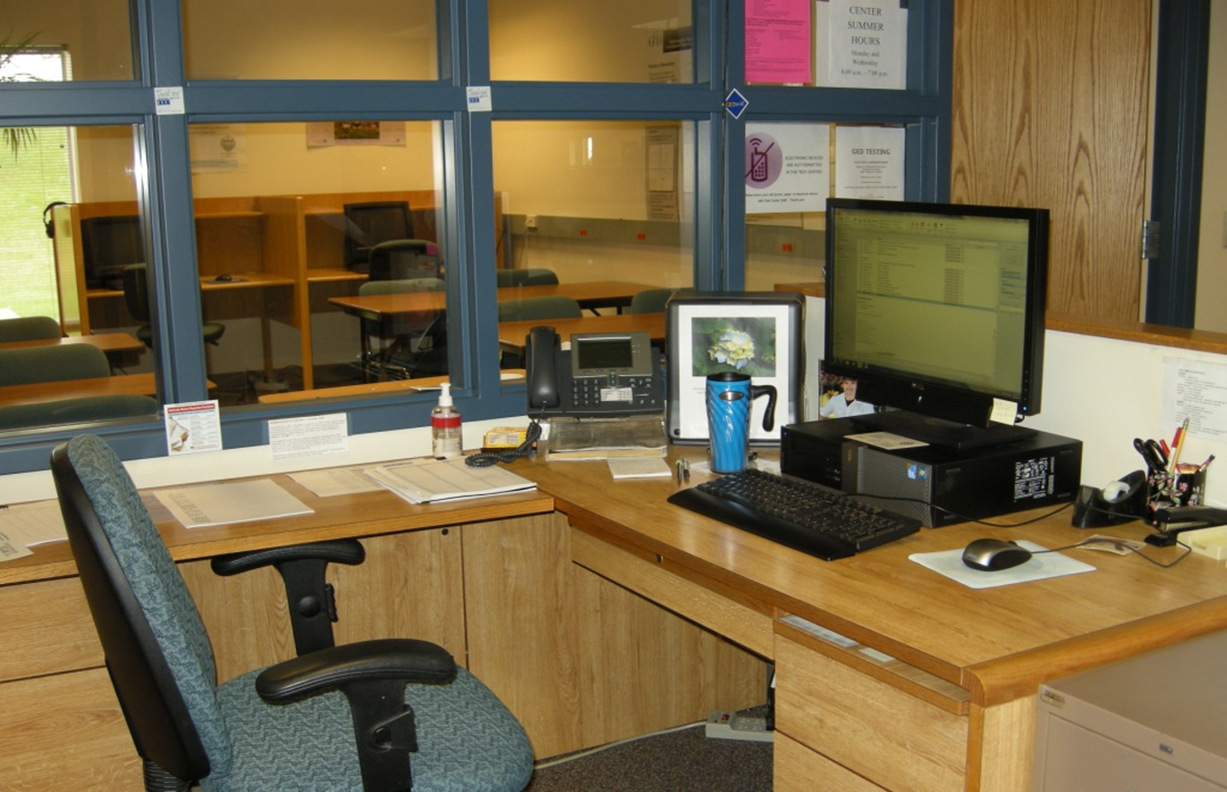 26
Video Surveillance
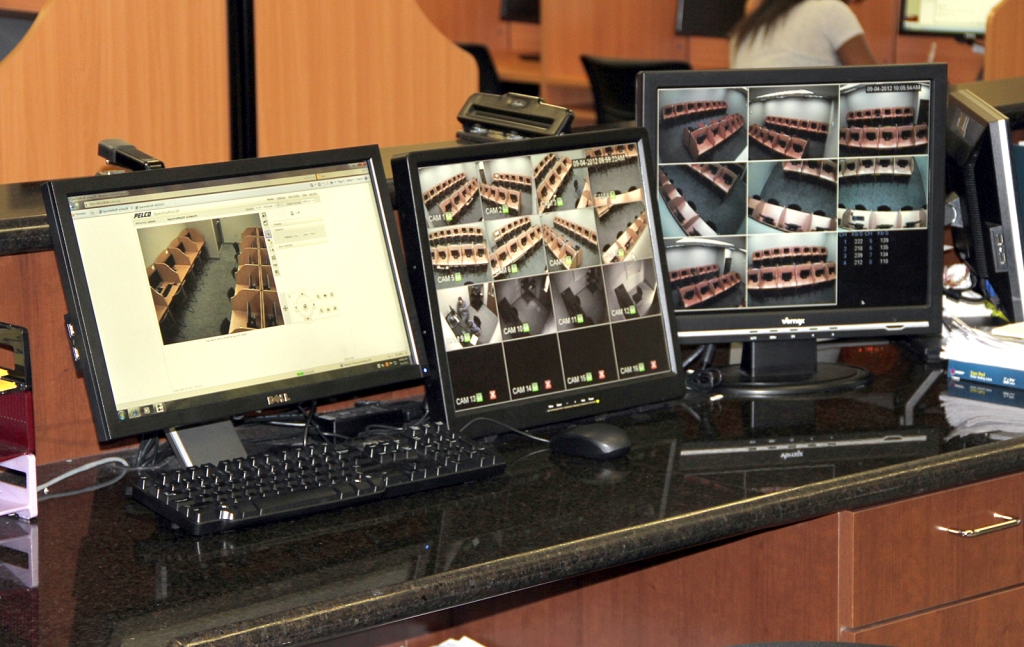 27
Proctor Inside of the Testing Room
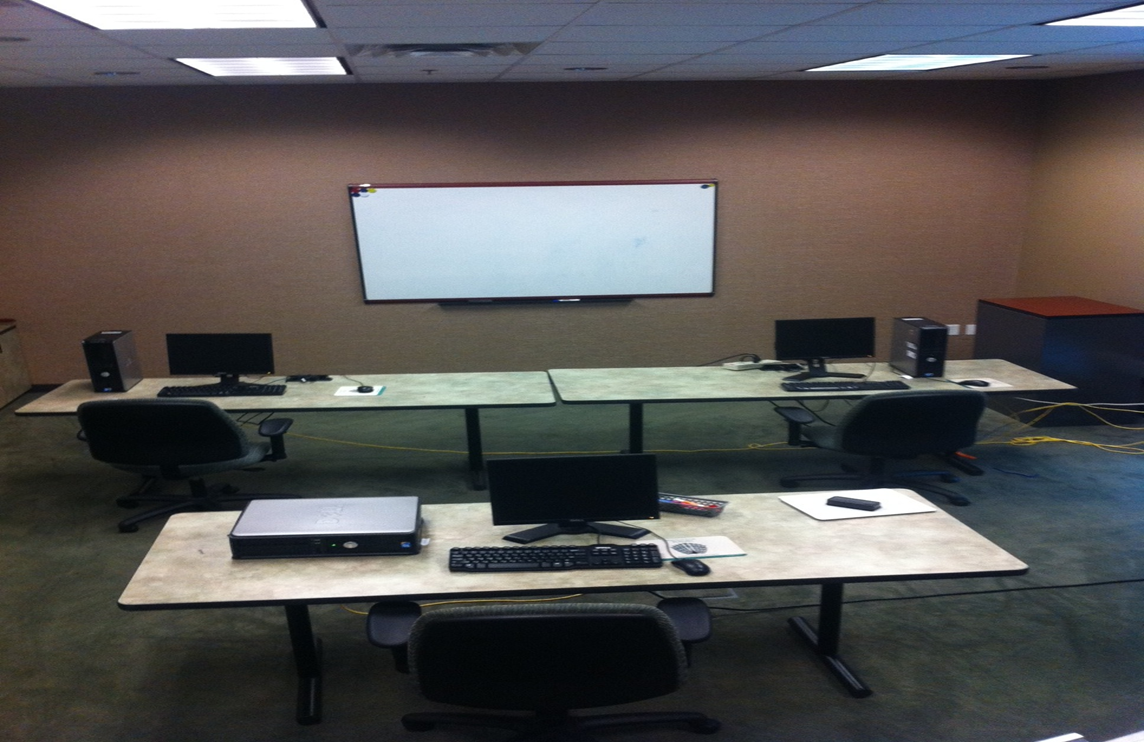 28
ESP Equipment
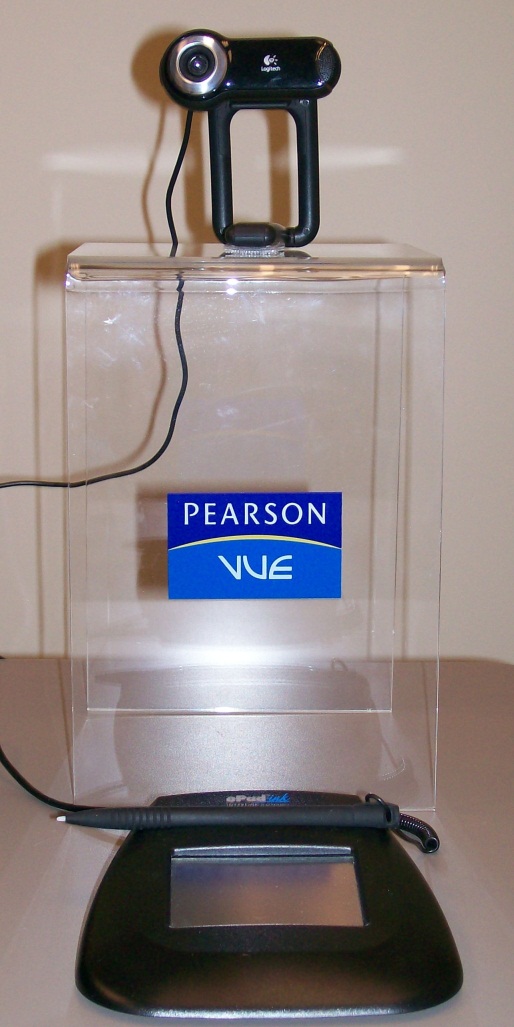 2 digital cameras (one for back-up)
1 digital signature pad
1 Pearson VUE branded camera stand
One-time fee of $450 to test centers)
29
Test Scheduling
Your test center will appear on www.Gedtestingservice.com  as a computer-based testing center
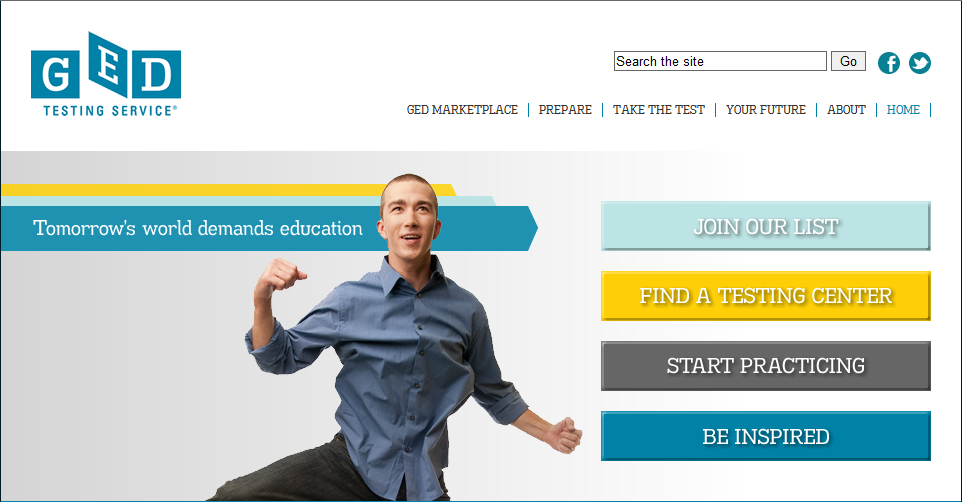 30
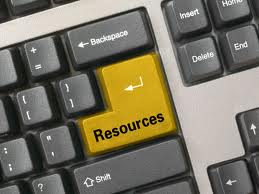 Resources
31
www.GEDtestingservice.com
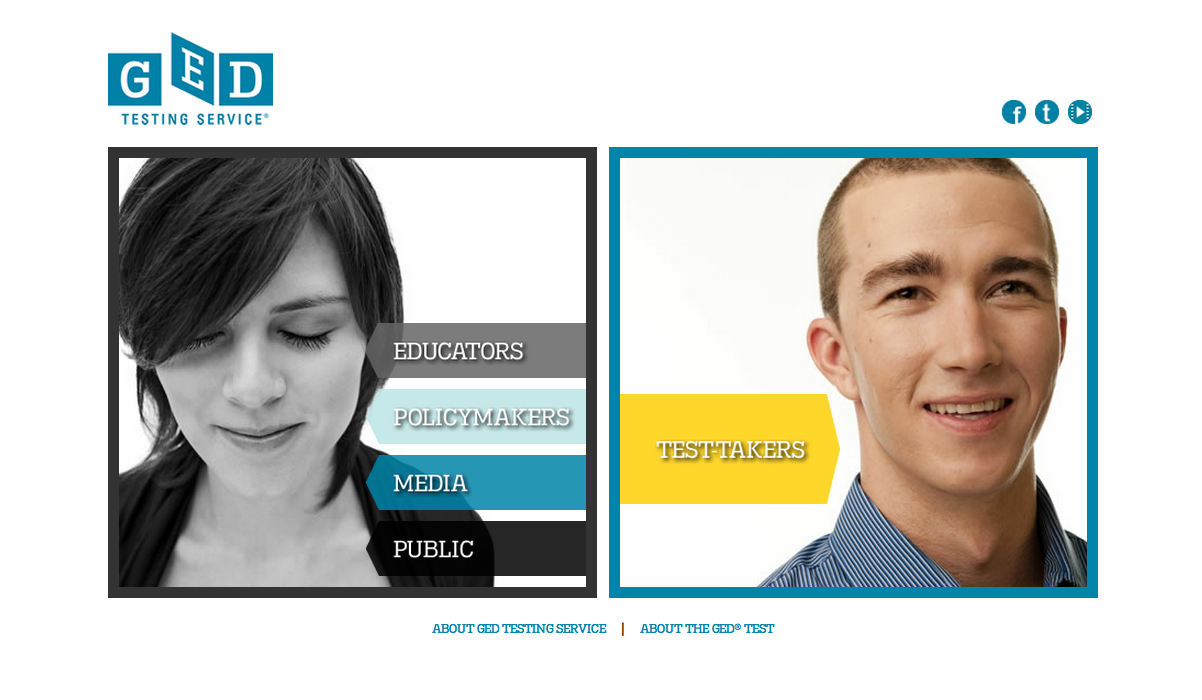 32
Additional Resources
33
Thank you!
Amy Wayda: Amy.wayda@GEDtestingservice.com


Questions: GED2014@GEDtestingservice.com 


Website: www.GEDtestingservice.com
34